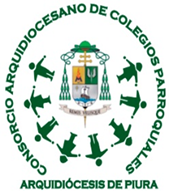 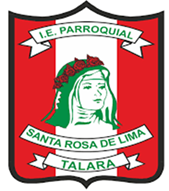 NORMAS DE CONVIVENCIA EN LA I.E.P.
1.- Respetamos la dignidad de los integrantes de la comunidad educativa como hijos de Dios,
siendo responsables con el desarrollo de las actividades de aprendizaje. Valorando los
 diferentes comportamientos, aspiraciones y necesidades en el marco de la educación
presencial.
2.- Vivimos en democracia respetando y defendiendo los derechos humanos, de los
integrantes de la Comunidad Educativa.
3.- Fomentamos el respeto entre los miembros de la Comunidad Educativa Santarrosina,
aceptando las diferencias y erradicando la exclusión.
4.- Aceptamos, respetamos y valoramos las diferencias culturales y sociales de los
 integrantes de la comunidad educativa en los espacios donde interactuamos.
5.- Nos comprometemos con el respeto y cuidado de nuestra casa común, así como nuestra salud tomando conciencia de las medidas de protección en bien de nuestra salud.
6.- Promovemos y practicamos la empatía, valores, virtudes cívicas y el sentido de justicia,  para alcanzar objetivos comunes.
7.- Utilizamos académicamente los recursos tecnológicos para lograr aprendizajes
   significativos y alcanzar la excelencia en el contexto actual.